স্বাগতম
পরিচয়
সাধন চন্দ্র সরকার 
সহকারী শিক্ষক 
হারবাইদ স্কুল এন্ড কলেজ
হারবাইদ ,গাজীপুর ।
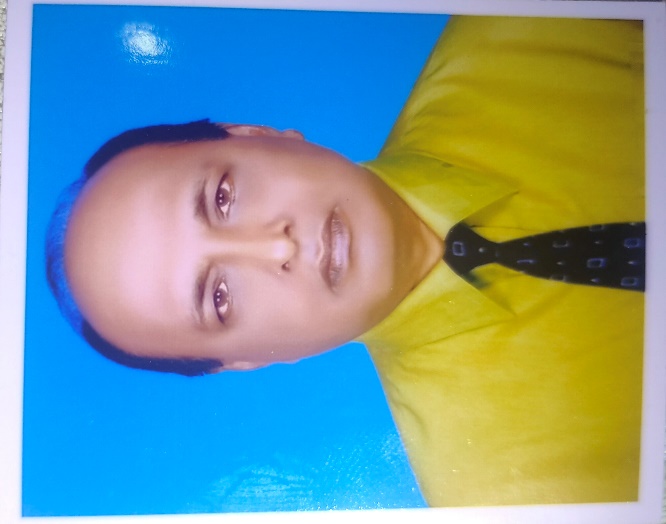 পাঠ পরিচিতি
বিষয়ঃ-গণিত
শ্রেণিঃ-নবম
অনুঃ-৫.১
সময়ঃ-৫০ মিনিট
শিখনফলঃ- চলকের ধারণা ব্যাখ্যা করতে পারবে।সমীকরণ ও অভেদের পার্থক্য ব্যাখ্যা করতে পারবে।একঘাত সমীকরণের সমাধান করতে পারবে।
আজকের পাঠঃ- একঘাত সমীকরণ ও এর ব্যবহার।
মূল্যায়নঃ-চলক কী?ধ্রুবক কী?ঘাত কী?
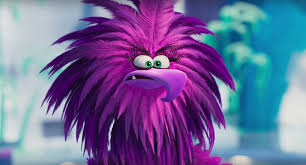 ধন্যবাদ